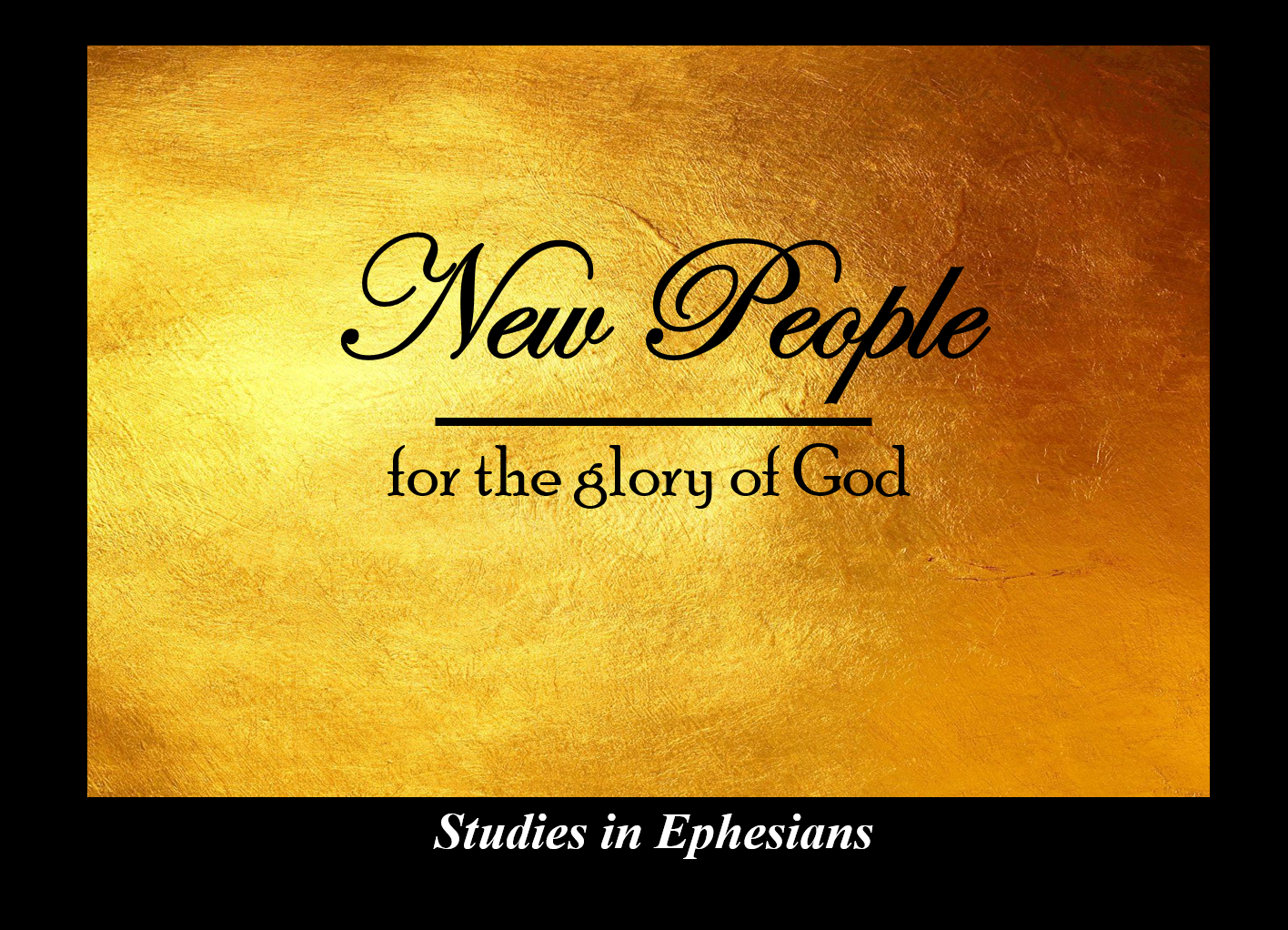 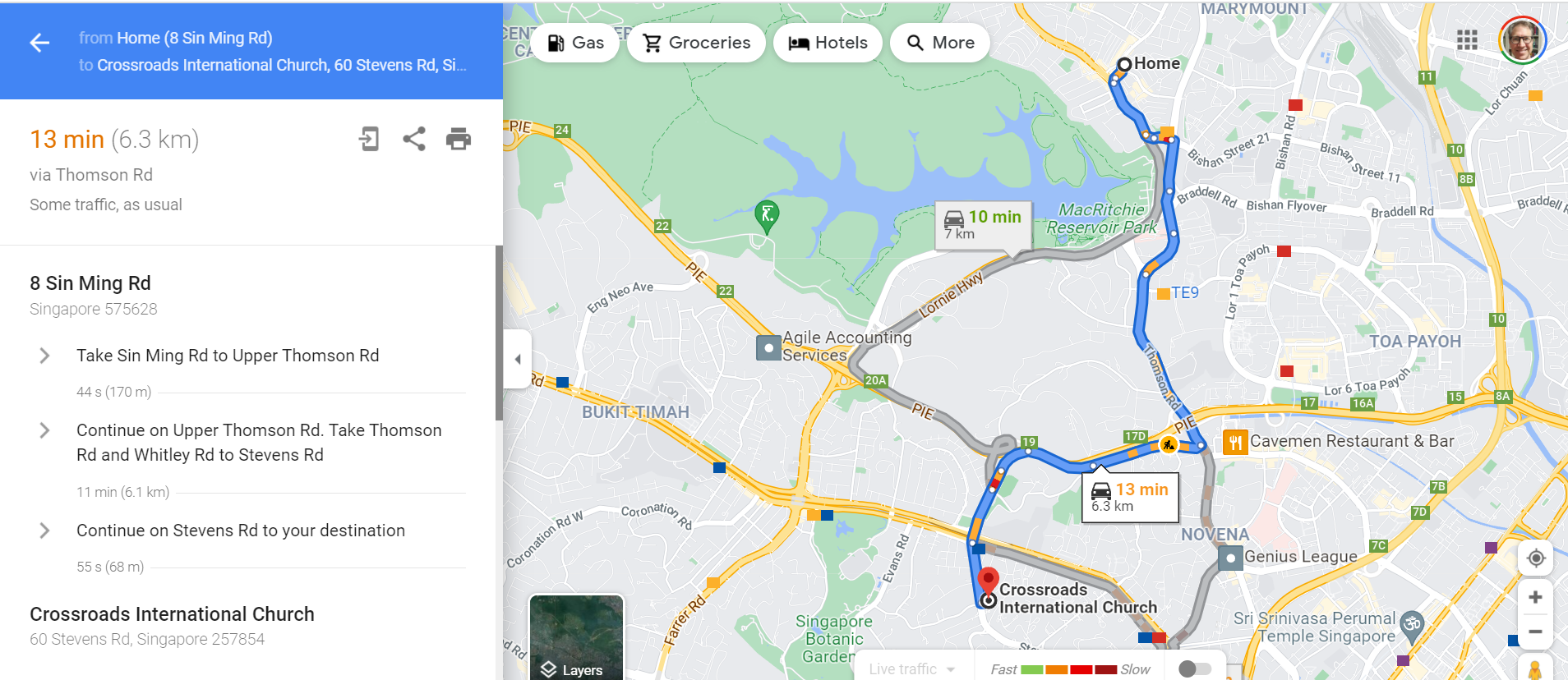 We Walk Carefully
-Part 3-
Ephesians 5:17-6:9
We use our time for best godly purposes (vs. 15-16)
We act consistent in our faith (v. 17)
We are controlled by the Holy Spirit (5:18-6:9)
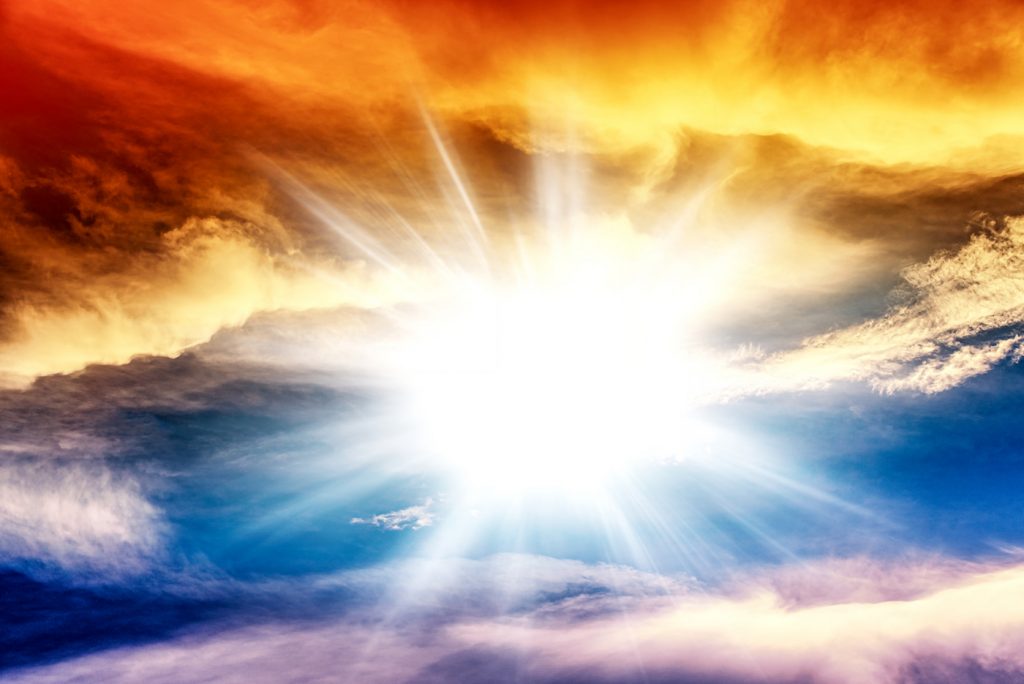 Being Spirit Controlled
Spirit controlled words (5:19-20)
Spirit controlled marriage (5:21-32)
Spirit controlled family (6:1-4)
Children obey and honor parents
“right”
“in the Lord”
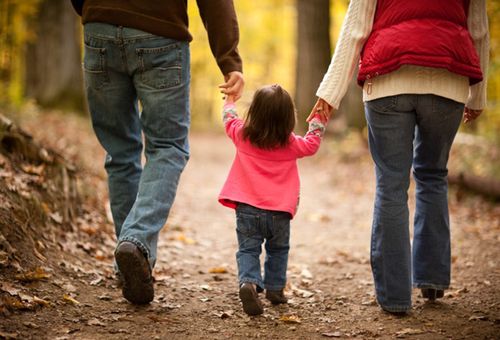 That it may go well with you and you live long in the land
Deuteronomy 
4:40
5:16
5:29
6:2-3
11:9
12:25
12:28
22:7
28:1-68

Proverbs 3:1-2
OBEY THE LAW OF GOD
1st Generation Israelites
2nd Generation Israelites
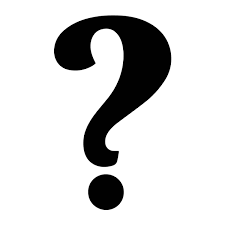 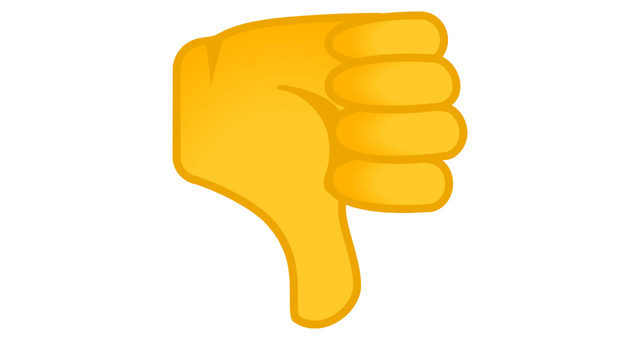 Did not enter the Promised Land
Entered the Promised Land
Children obey and honor parents
Parents nurture their children in the Lord
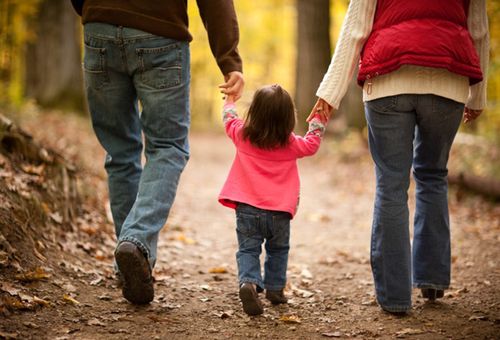 “Children are not allowed to grow up without care or control. They are to be instructed, disciplined, and admonished, so that they be brought to knowledge, self-control, and obedience.”
Charles Hodge
Children obey and honor parents
Parents nurture their children in the Lord
“do not provoke”		“bring them up”
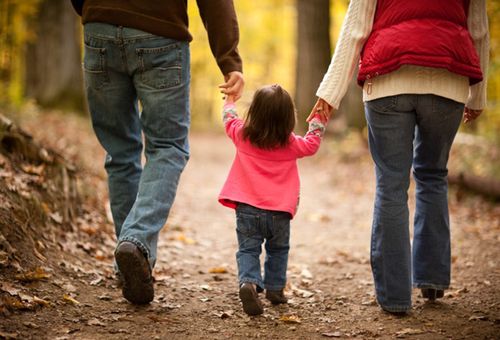 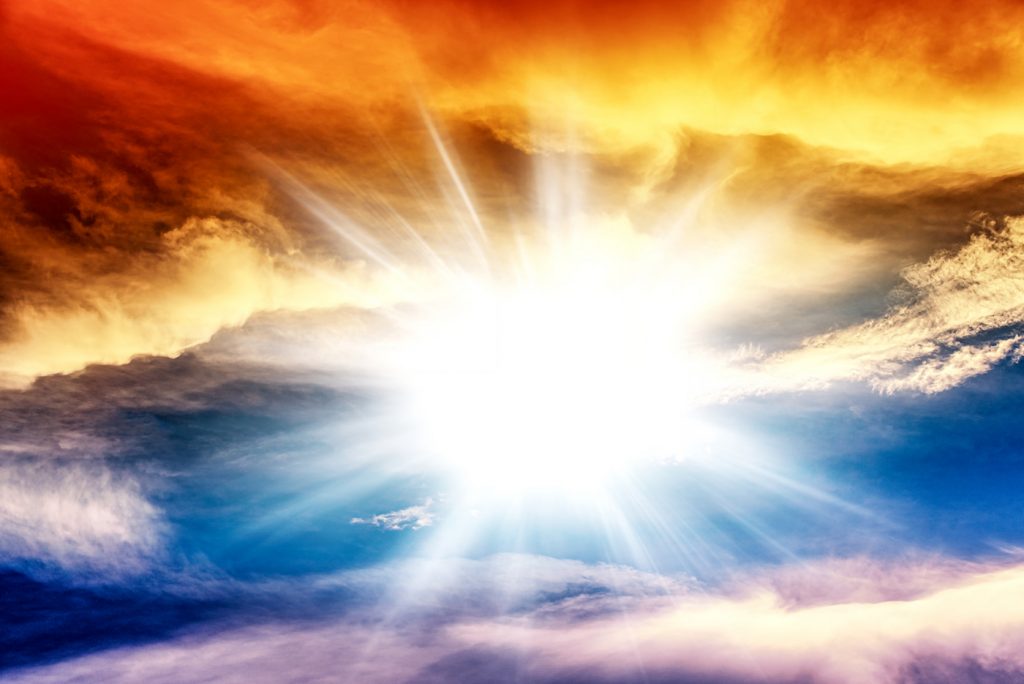 Being Spirit Controlled
Spirit controlled words (5:19-20)
Spirit controlled marriage (5:21-32)
Spirit controlled family (6:1-4)
Spirit controlled employment (6:5-9)
Facts on Roman Slavery
50-60 million slaves in Roman Empire 
1/3 population of Rome and Ephesus
Became slaves due to debt, judicial sentence, & loss at war
Some became slaves to gain Roman citizenship

Under the Roman system slaves could 
Purchase their freedom
Gain education
Own land
Own slaves
Paul said . . .
Gain freedom if possible, but live for Christ if you remain a slave (1 Cor 7:21-24)

Philemon to offer freedom to his runaway slave Onesimus, but the runaway is also encouraged to return home (Philemon 1:15-17)
Employees work as unto the Lord
“rendering service . . . as to the Lord”
“with a sincere heart”
“not by the way of eye-service”
“with a good will”
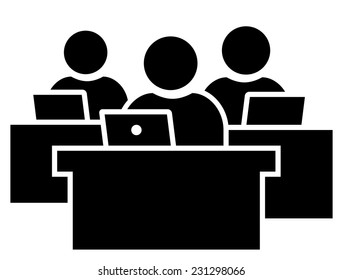 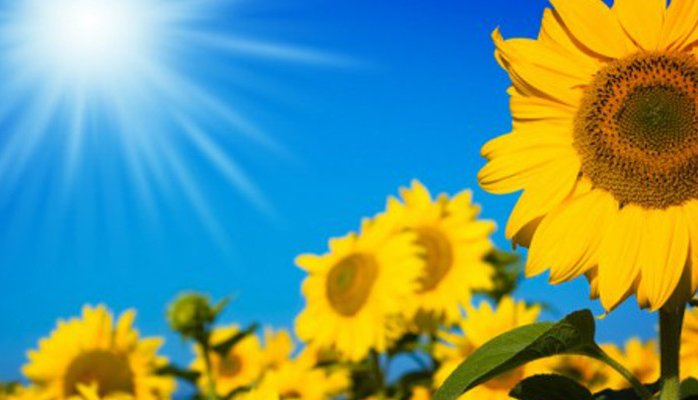 Questions to ask
“Is this the best I can do?”
“Would God approve of my work or work attitude?”
“Do I treat others, either subordinates or superiors, with fairness, kindness, and respect?”
“Am I a cheerful person to be around?”
Employees work as unto the Lord
Employers treat their employees with fairness
“do the same to them”
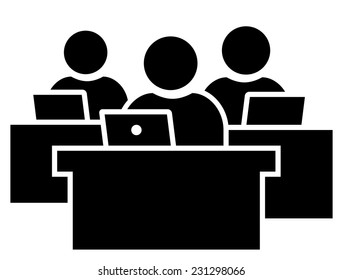